Tools for finding numerical approximations
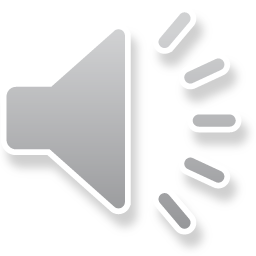 Representation of real numbers
Introduction
In this topic, we will
Review the issues with using analytic formulas with numerical values
Look at two formulas that approximate the same value,		but where one is significantly better
Describe the tools that we will use in this course to come up with numerical algorithms
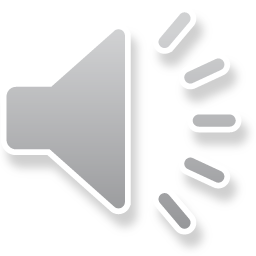 2
Representation of real numbers
Approximating the derivative
In calculus, you saw the definition of the derivative is
x + h
x
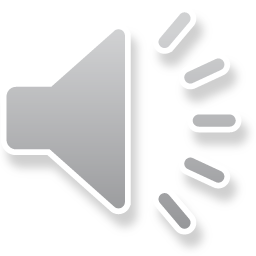 3
Representation of real numbers
Approximating the derivative
Claim, here is an alternate definition of the derivative:
x + h
x – h
x
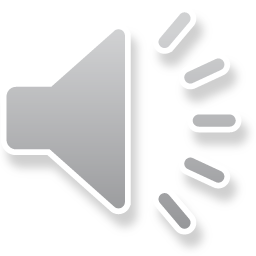 4
Representation of real numbers
Approximating the derivative
You could claim the definitions are equivalent mathematically:
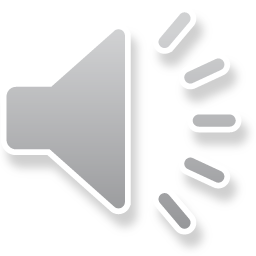 5
Representation of real numbers
Approximating the derivative
0.454648713412841
0.539402252169760
0.540293300874733
0.540302215817690
0.540302304967710
0.540302305856999
0.540302305895857
0.540302305673812
0.540302308449370
0.540302302898255
0.540302247387103
0.540301137164079
0.540290034933832
0.540123501480139
0.544009282066327
0.555111512312578
0.555111512312578
0
Let us approximate the derivative of sin(x)at x = 1 and see what happens in Matlab:
>> cos(1) % The correct answer
    ans =
        0.540302305868140

>> % This is a for loop with 'n'
>> % going from 0 to 17
>> for n = 0:17
    h = 10.0^-n;   % h = 1.0, 0.1, 0.01, ..
    (sin(1.0 + h) - sin(1.0 - h))/(2.0*h)
end
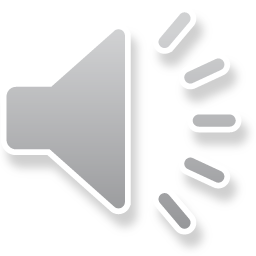 6
Representation of real numbers
Approximating the derivative
0.454648713412841
0.539402252169760
0.540293300874733
0.540302215817690
0.540302304967710
0.540302305856999
0.540302305895857
0.540302305673812
0.540302308449370
0.540302302898255
0.540302247387103
0.540301137164079
0.540290034933832
0.540123501480139
0.544009282066327
0.555111512312578
0.555111512312578
0
Issue: this tells us something is happening,but not what is happening…
If we use format hex, we can look atthe individual bits of the approximation
To most clearly see what is going on,however, it’s better to use h = 2–n 

>> format hex
>> for n = 1:53
    h = 2.0^-n;  % h = 0.5, 0.25, 0.125, ..
    (sin(1.0 + h) - sin(1.0))/h
end
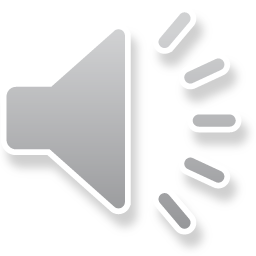 7
Representation of real numbers
2–1  0.010011111110001001100000110000100011011000001001110102–2  0.01101110000110000000110111100001000001101001001111000 2–3  0.01111100100000101110111011000100111010000011100000000 2–4  0.10000011011111110110111010001101110101110100101110000 2–5  0.10000110111011011110010010001110111011111011010000000 2–6  0.10001000101000001111110010011011101000110100001000000 2–7  0.10001001011110010111100111101010111001011000110000000 2–8  0.10001001111001010111010000100110110111000100000000000 2–9  0.10001010000110110110000000010010010001101100000000000 2–10 0.10001010001101100101000110111000011001000110000000000 2–11 0.10001010010000111100100101110111001011110000000000000 2–12 0.10001010010010101000010100010001011101111000000000000 2–13 0.10001010010011011110001011001101010100110000000000000 2–14 0.10001010010011111001000110100110111011100000000000000 2–15 0.10001010010100000110100100010010101010000000000000000 2–16 0.10001010010100001101010011001000010000000000000000000 2–17 0.10001010010100010000101010100011000000000000000000000 2–18 0.10001010010100010010010110010000011000000000000000000 2–19 0.10001010010100010011001100000111000000000000000000000 2–20 0.10001010010100010011100111000010100000000000000000000 2–21 0.10001010010100010011110100100000000000000000000000000 2–22 0.100010100101000100111110110011100000000000000000000002–23 0.10001010010100010011111110101000000000000000000000000 2–24 0.10001010010100010100000000010000000000000000000000000 2–25 0.100010100101000101000000010100000000000000000000000002–26 0.10001010010100010100000001100000000000000000000000000 2–27 0.10001010010100010100000010000000000000000000000000000 2–28 0.10001010010100010100000010000000000000000000000000000 2–29 0.10001010010100010100000000000000000000000000000000000 2–30 0.10001010010100010100000000000000000000000000000000000 2–31 0.10001010010100010100000000000000000000000000000000000 2–32 0.10001010010100010100000000000000000000000000000000000 2–33 0.10001010010100010100000000000000000000000000000000000 2–34 0.10001010010100010100000000000000000000000000000000000 2–35 0.10001010010100010100000000000000000000000000000000000 2–36 0.10001010010100011000000000000000000000000000000000000 2–37 0.10001010010100010000000000000000000000000000000000000 2–38 0.10001010010100100000000000000000000000000000000000000 2–39 0.10001010010100000000000000000000000000000000000000000 2–40 0.10001010010100000000000000000000000000000000000000000 2–41 0.10001010010100000000000000000000000000000000000000000 2–42 0.10001010011000000000000000000000000000000000000000000 2–43 0.10001010010000000000000000000000000000000000000000000 2–44 0.10001010100000000000000000000000000000000000000000000 2–45 0.10001010000000000000000000000000000000000000000000000 2–46 0.10001010000000000000000000000000000000000000000000000 2–47 0.10001100000000000000000000000000000000000000000000000 2–48 0.10001000000000000000000000000000000000000000000000000 2–49 0.10010000000000000000000000000000000000000000000000000 2–50 0.10000000000000000000000000000000000000000000000000000 2–51 0.100000000000000000000000000000000000000000000000000002–52 0.10000000000000000000000000000000000000000000000000000 2–53 0.00000000000000000000000000000000000000000000000000000
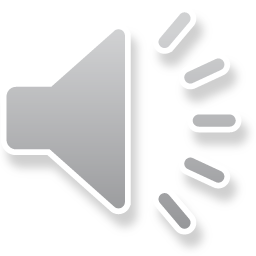 8
Representation of real numbers
2-1  0.100001001010000000110011000010000011011101010100100112-2  0.100010001110000110001110011101010001101100100111111102-3  0.100010011111010100011100110000100010010000000101100002-4  0.100010100011101000110100000110011111010101001110100002-5  0.100010100100101101111101001011010110100101101101000002-6  0.100010100100111111001111101001100010001101001110000002-7  0.100010100101000011100100010001111000111110101000000002-8  0.100010100101000100101001011100000001111010011100000002-9  0.100010100101000100111010101110100100010110011000000002-10 0.100010100101000100111111000011001100111110000000000002-11 0.100010100101000101000000001000010111001000000000000002-12 0.100010100101000101000000011001101001101011000000000002-13 0.100010100101000101000000011101111110010100000000000002-14 0.100010100101000101000000011111000011011100000000000002-15 0.100010100101000101000000011111010100110000000000000002-16 0.100010100101000101000000011111011001000000000000000002-17 0.100010100101000101000000011111011010100000000000000002-18 0.100010100101000101000000011111011011000000000000000002-19 0.100010100101000101000000011111011010000000000000000002-20 0.100010100101000101000000011111011100000000000000000002-21 0.100010100101000101000000011111011000000000000000000002-22 0.100010100101000101000000011111010000000000000000000002-23 0.100010100101000101000000011111100000000000000000000002-24 0.100010100101000101000000011111000000000000000000000002-25 0.100010100101000101000000100000000000000000000000000002-26 0.100010100101000101000000100000000000000000000000000002-27 0.100010100101000101000000100000000000000000000000000002-28 0.100010100101000101000000100000000000000000000000000002-29 0.100010100101000101000000000000000000000000000000000002-30 0.100010100101000101000000000000000000000000000000000002-31 0.100010100101000101000000000000000000000000000000000002-32 0.100010100101000101000000000000000000000000000000000002-33 0.100010100101000101000000000000000000000000000000000002-34 0.100010100101000101000000000000000000000000000000000002-35 0.100010100101000101000000000000000000000000000000000002-36 0.100010100101000101000000000000000000000000000000000002-37 0.100010100101000100000000000000000000000000000000000002-38 0.100010100101001000000000000000000000000000000000000002-39 0.100010100101000000000000000000000000000000000000000002-40 0.100010100101000000000000000000000000000000000000000002-41 0.100010100101000000000000000000000000000000000000000002-42 0.100010100110000000000000000000000000000000000000000002-43 0.100010100100000000000000000000000000000000000000000002-44 0.100010101000000000000000000000000000000000000000000002-45 0.100010100000000000000000000000000000000000000000000002-46 0.100010100000000000000000000000000000000000000000000002-47 0.100011000000000000000000000000000000000000000000000002-48 0.100010000000000000000000000000000000000000000000000002-49 0.100100000000000000000000000000000000000000000000000002-50 0.100000000000000000000000000000000000000000000000000002-51 0.100000000000000000000000000000000000000000000000000002-52 0.100000000000000000000000000000000000000000000000000002-53 0.10000000000000000000000000000000000000000000000000000
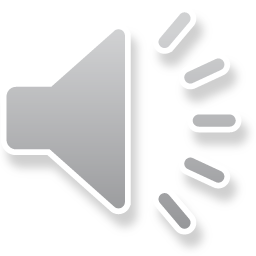 9
Representation of real numbers
2–1  0.010011111110001001100000110000100011011000001001110102–2  0.01101110000110000000110111100001000001101001001111000 2–3  0.01111100100000101110111011000100111010000011100000000 2–4  0.10000011011111110110111010001101110101110100101110000 2–5  0.10000110111011011110010010001110111011111011010000000 2–6  0.10001000101000001111110010011011101000110100001000000 2–7  0.10001001011110010111100111101010111001011000110000000 2–8  0.10001001111001010111010000100110110111000100000000000 2–9  0.10001010000110110110000000010010010001101100000000000 2–10 0.10001010001101100101000110111000011001000110000000000 2–11 0.10001010010000111100100101110111001011110000000000000 2–12 0.10001010010010101000010100010001011101111000000000000 2–13 0.10001010010011011110001011001101010100110000000000000 2–14 0.10001010010011111001000110100110111011100000000000000 2–15 0.10001010010100000110100100010010101010000000000000000 2–16 0.10001010010100001101010011001000010000000000000000000 2–17 0.10001010010100010000101010100011000000000000000000000 2–18 0.10001010010100010010010110010000011000000000000000000 2–19 0.10001010010100010011001100000111000000000000000000000 2–20 0.10001010010100010011100111000010100000000000000000000 2–21 0.10001010010100010011110100100000000000000000000000000 2–22 0.100010100101000100111110110011100000000000000000000002–23 0.10001010010100010011111110101000000000000000000000000 2–24 0.10001010010100010100000000010000000000000000000000000 2–25 0.100010100101000101000000010100000000000000000000000002–26 0.10001010010100010100000001100000000000000000000000000 2–27 0.10001010010100010100000010000000000000000000000000000 2–28 0.10001010010100010100000010000000000000000000000000000 2–29 0.10001010010100010100000000000000000000000000000000000 2–30 0.10001010010100010100000000000000000000000000000000000 2–31 0.10001010010100010100000000000000000000000000000000000 2–32 0.10001010010100010100000000000000000000000000000000000 2–33 0.10001010010100010100000000000000000000000000000000000 2–34 0.10001010010100010100000000000000000000000000000000000 2–35 0.10001010010100010100000000000000000000000000000000000 2–36 0.10001010010100011000000000000000000000000000000000000 2–37 0.10001010010100010000000000000000000000000000000000000 2–38 0.10001010010100100000000000000000000000000000000000000 2–39 0.10001010010100000000000000000000000000000000000000000 2–40 0.10001010010100000000000000000000000000000000000000000 2–41 0.10001010010100000000000000000000000000000000000000000 2–42 0.10001010011000000000000000000000000000000000000000000 2–43 0.10001010010000000000000000000000000000000000000000000 2–44 0.10001010100000000000000000000000000000000000000000000 2–45 0.10001010000000000000000000000000000000000000000000000 2–46 0.10001010000000000000000000000000000000000000000000000 2–47 0.10001100000000000000000000000000000000000000000000000 2–48 0.10001000000000000000000000000000000000000000000000000 2–49 0.10010000000000000000000000000000000000000000000000000 2–50 0.10000000000000000000000000000000000000000000000000000 2–51 0.100000000000000000000000000000000000000000000000000002–52 0.10000000000000000000000000000000000000000000000000000 2–53 0.00000000000000000000000000000000000000000000000000000
2-1  0.100001001010000000110011000010000011011101010100100112-2  0.100010001110000110001110011101010001101100100111111102-3  0.100010011111010100011100110000100010010000000101100002-4  0.100010100011101000110100000110011111010101001110100002-5  0.100010100100101101111101001011010110100101101101000002-6  0.100010100100111111001111101001100010001101001110000002-7  0.100010100101000011100100010001111000111110101000000002-8  0.100010100101000100101001011100000001111010011100000002-9  0.100010100101000100111010101110100100010110011000000002-10 0.100010100101000100111111000011001100111110000000000002-11 0.100010100101000101000000001000010111001000000000000002-12 0.100010100101000101000000011001101001101011000000000002-13 0.100010100101000101000000011101111110010100000000000002-14 0.100010100101000101000000011111000011011100000000000002-15 0.100010100101000101000000011111010100110000000000000002-16 0.100010100101000101000000011111011001000000000000000002-17 0.100010100101000101000000011111011010100000000000000002-18 0.100010100101000101000000011111011011000000000000000002-19 0.100010100101000101000000011111011010000000000000000002-20 0.100010100101000101000000011111011100000000000000000002-21 0.100010100101000101000000011111011000000000000000000002-22 0.100010100101000101000000011111010000000000000000000002-23 0.100010100101000101000000011111100000000000000000000002-24 0.100010100101000101000000011111000000000000000000000002-25 0.100010100101000101000000100000000000000000000000000002-26 0.100010100101000101000000100000000000000000000000000002-27 0.100010100101000101000000100000000000000000000000000002-28 0.100010100101000101000000100000000000000000000000000002-29 0.100010100101000101000000000000000000000000000000000002-30 0.100010100101000101000000000000000000000000000000000002-31 0.100010100101000101000000000000000000000000000000000002-32 0.100010100101000101000000000000000000000000000000000002-33 0.100010100101000101000000000000000000000000000000000002-34 0.100010100101000101000000000000000000000000000000000002-35 0.100010100101000101000000000000000000000000000000000002-36 0.100010100101000101000000000000000000000000000000000002-37 0.100010100101000100000000000000000000000000000000000002-38 0.100010100101001000000000000000000000000000000000000002-39 0.100010100101000000000000000000000000000000000000000002-40 0.100010100101000000000000000000000000000000000000000002-41 0.100010100101000000000000000000000000000000000000000002-42 0.100010100110000000000000000000000000000000000000000002-43 0.100010100100000000000000000000000000000000000000000002-44 0.100010101000000000000000000000000000000000000000000002-45 0.100010100000000000000000000000000000000000000000000002-46 0.100010100000000000000000000000000000000000000000000002-47 0.100011000000000000000000000000000000000000000000000002-48 0.100010000000000000000000000000000000000000000000000002-49 0.100100000000000000000000000000000000000000000000000002-50 0.100000000000000000000000000000000000000000000000000002-51 0.100000000000000000000000000000000000000000000000000002-52 0.100000000000000000000000000000000000000000000000000002-53 0.10000000000000000000000000000000000000000000000000000
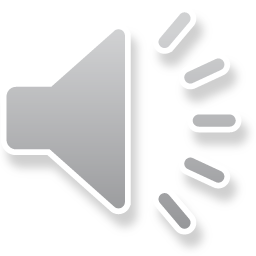 10
Representation of real numbers
Tools for numerical algorithms
How do we find numerical algorithms that help us get better approximations?
We will introduce, review and explore seven tools that we will choose from:
Weighted averages
Iteration
Linear algebra
Interpolation
Taylor series
Bracketing
Intermediate-value theorem
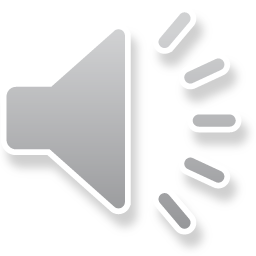 11
Representation of real numbers
Summary
Following this topic, you now
Have seen how the binary representation appears to cause issues with what should be accurate formula
Know the seven tools we will use in this course
Understand what we will cover in the next seven topics
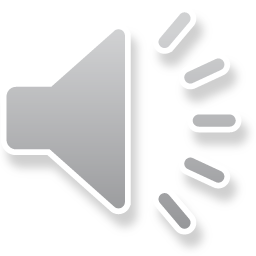 12
Representation of real numbers
References
[1]	https://en.wikipedia.org/wiki/Double-precision_floating-point_format
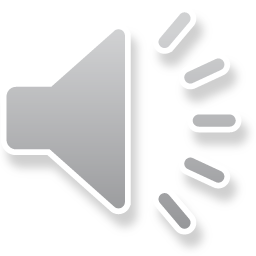 13
Representation of real numbers
Acknowledgments
None so far.
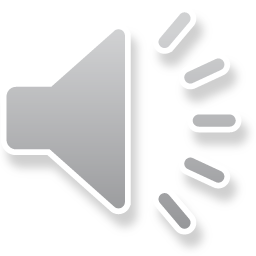 14
Representation of real numbers
Colophon
These slides were prepared using the Cambria typeface. Mathematical equations use Times New Roman, and source code is presented using Consolas.  Mathematical equations are prepared in MathType by Design Science, Inc.
Examples may be formulated and checked using Maple by Maplesoft, Inc.

The photographs of flowers and a monarch butter appearing on the title slide and accenting the top of each other slide were taken at the Royal Botanical Gardens in October of 2017 by Douglas Wilhelm Harder. Please see
https://www.rbg.ca/
for more information.
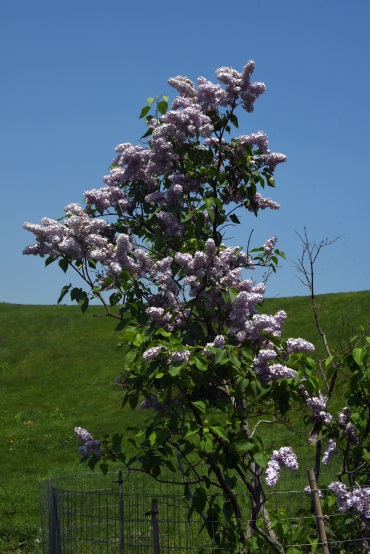 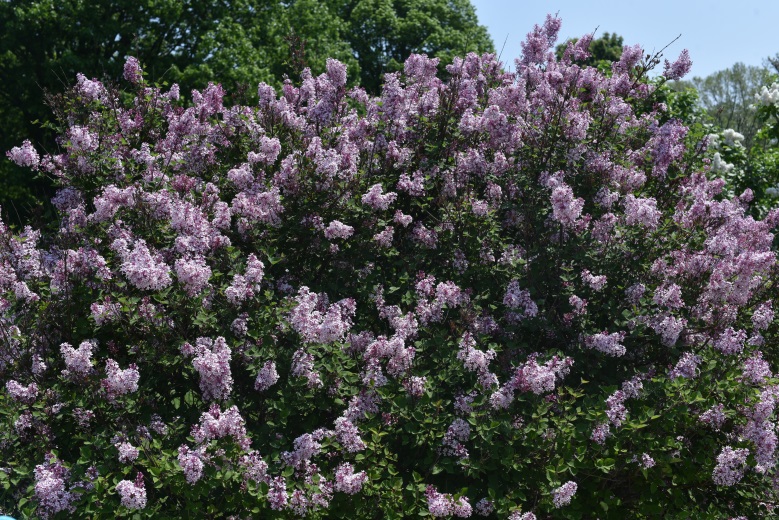 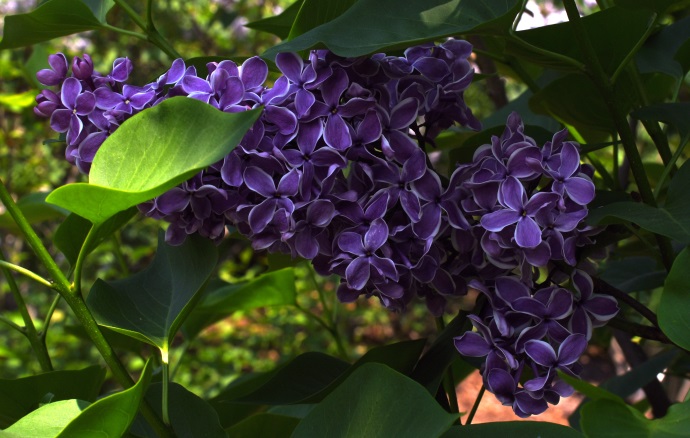 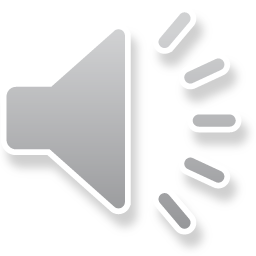 15
Representation of real numbers
Disclaimer
These slides are provided for the ece 204 Numerical methods course taught at the University of Waterloo. The material in it reflects the author’s best judgment in light of the information available to them at the time of preparation. Any reliance on these course slides by any party for any other purpose are the responsibility of such parties. The authors accept no responsibility for damages, if any, suffered by any party as a result of decisions made or actions based on these course slides for any other purpose than that for which it was intended.
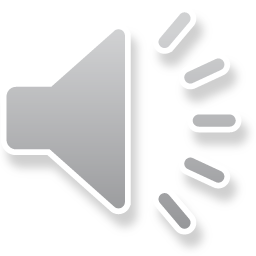 16